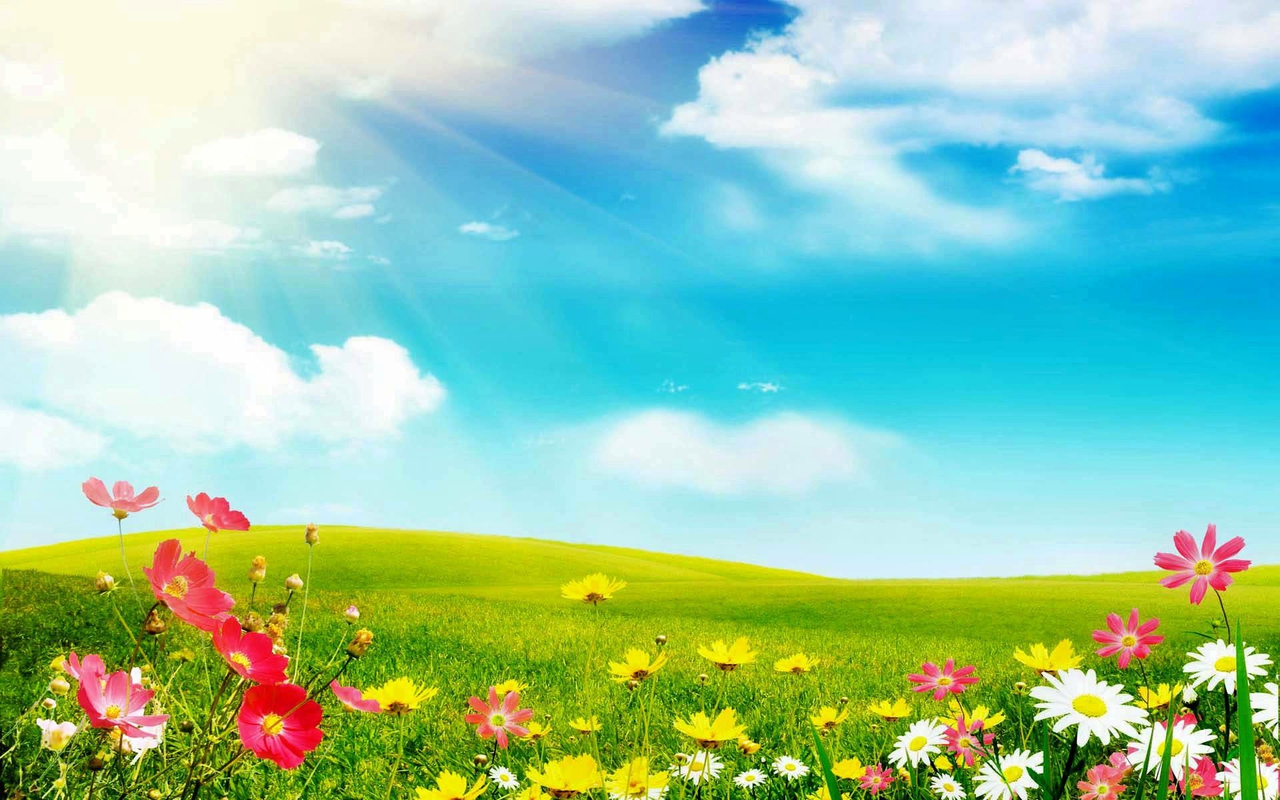 ỦY BAN NHÂN DÂN HUYỆN VĨNH BẢO
TRƯỜNG TIỂU HỌC VĨNH TiẾN - CỔ AM
CHUYÊN ĐỀ  CHUYÊN MÔN CỤM CỔ AM
Môn : Tiếng Việt – Lớp 1
Bài 36: om – ôm - ơm
Giáo viên: Vũ Thị Tuyết
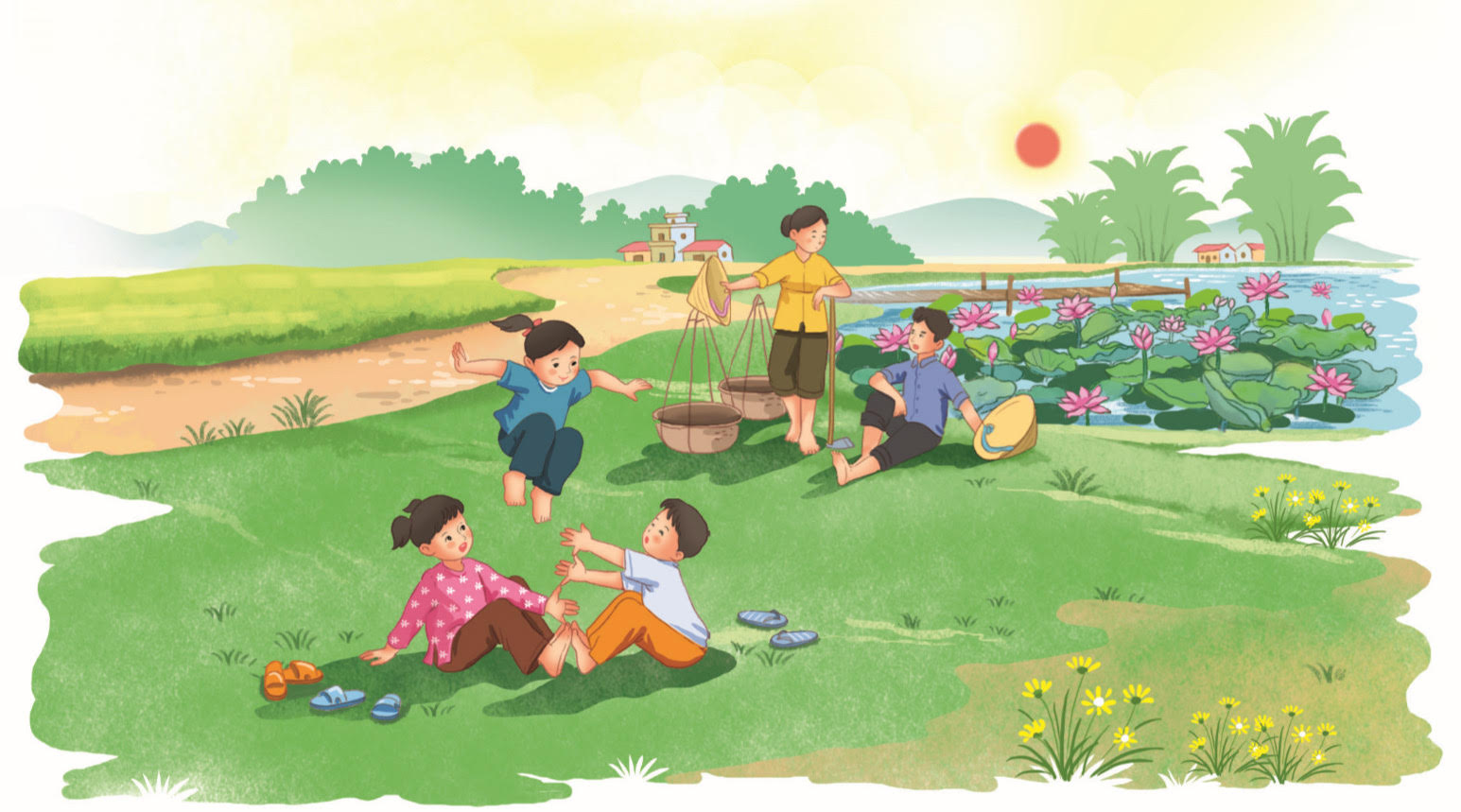 Mùa hè, ve        ran, sen nở        . Lũ trẻ nô đùa trên thảm cỏ ven hồ.
râm
thắm
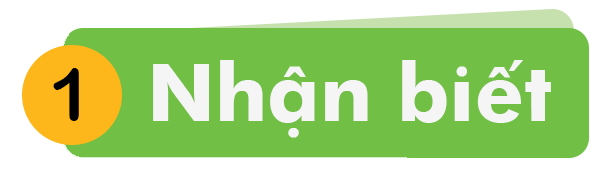 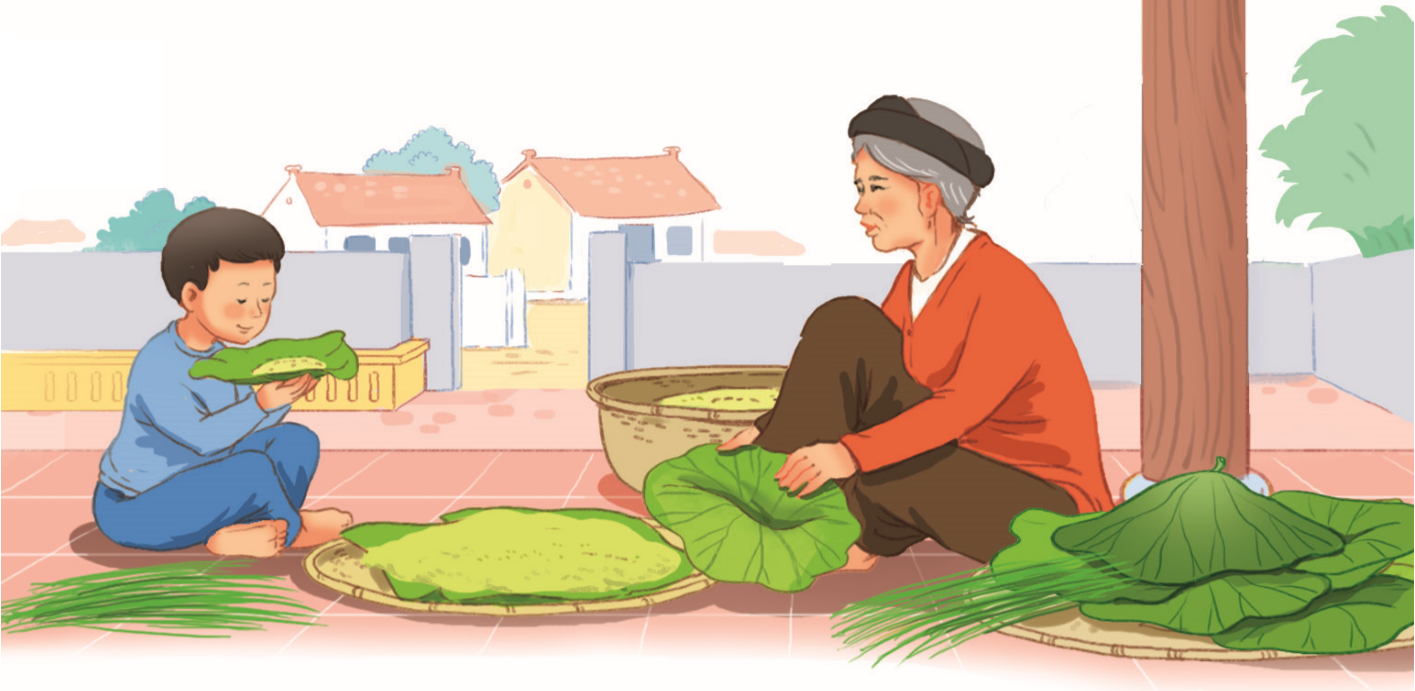 Hương c      th      thôn x     .
ôm
ơm
om
om
ôm
ơm
ôm
ơm
om
om
ơm
ôm
.
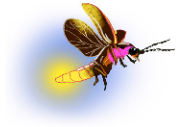 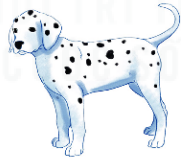 đom đóm
chó đốm
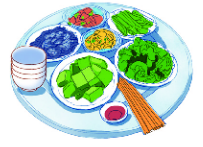 mâm cơm
ơm
om
om
ơm
ôm
ôm
.
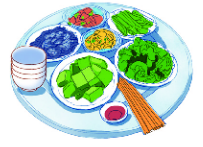 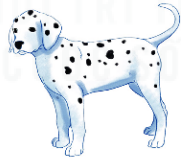 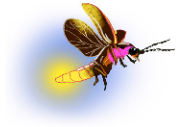 mâm cơm
đom đóm
chó đốm
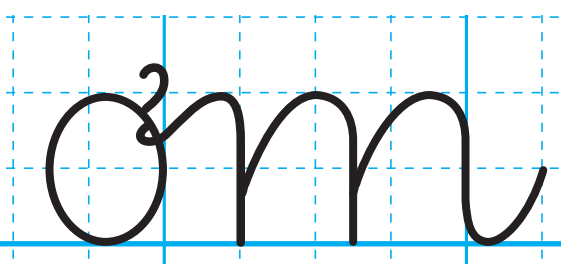 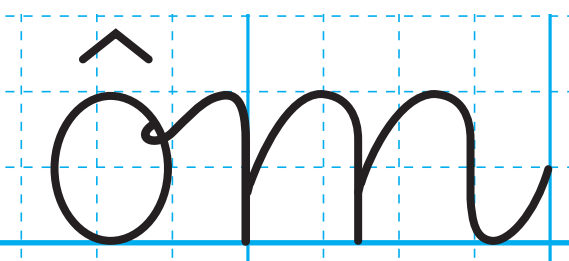 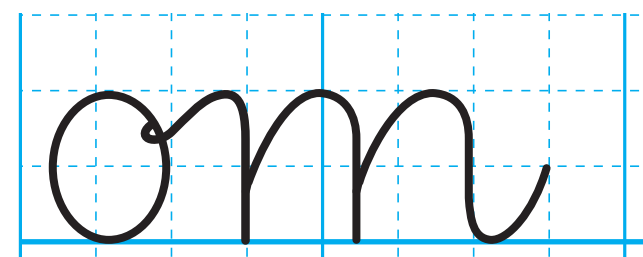 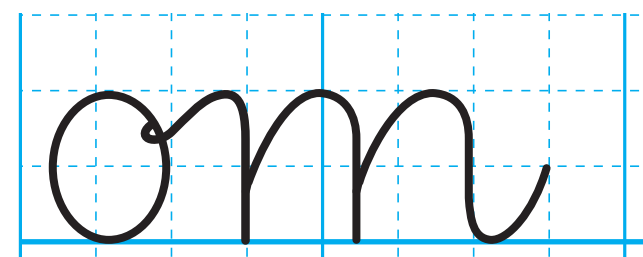 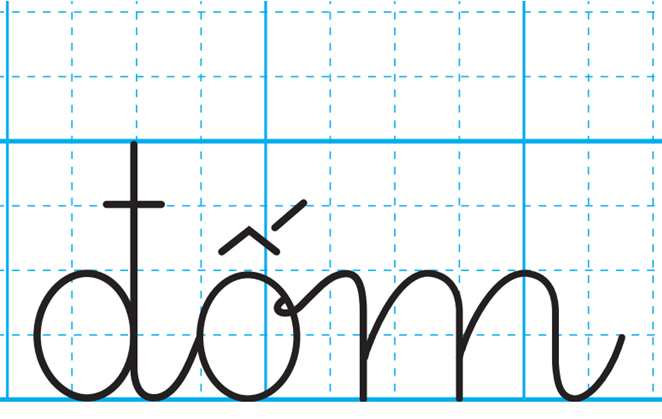 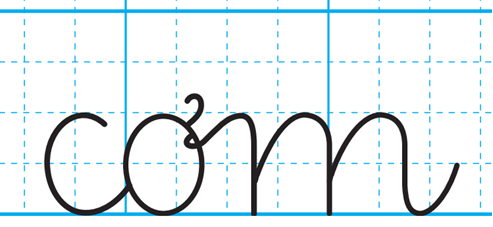